Storage Port DriversDirections
Bob “GRIZZY” Griswold
Senior Program Manager, WHEG
Microsoft Corporation
Session Agenda
Port Driver Status
iSCSIPrt and Storport
Port Driver Advances
Storport Virtual Miniport Support
Storport Miniport Best Practices
Storport Architecture / SW RAID
Call to Action
Port Driver Status
SCSIPort – Original SCSI Port Driver
Retiring after Windows Server Longhorn
USBPort – First Serial storage Port Driver
SPB2Port – IEEE-1394 Storage Port 
Storport – Current “Main” Storage Port
iSCSIPrt – Port Driver for MSISCSI
Windows Server 2003, Windows XP, and Windows 2000
ATAPort – Most Recent Storage Port
Microsoft Port Driver for AHCI SATA
iSCSIPrt And Storport
More than Cousins – Siblings
iSCSIPrt was derived from Storport
Microsoft’s iSCSI Initiator uses Storport in Windows Vista, Windows Server code name “Longhorn”, and Future Windows
iSCSI Boot and Crashdump
Similar methods in Windows Server 2003, and Windows Server Longhorn; done with the appropriate port driver
Port Driver Advances
ATAPort Releases in Windows Vista
Best in Class AHCI Support
Windows Server 2003 Storport Roll-Up Released (KB #932755)
Three month BETA program
Released solution to 36 Issues
Brings parity with Windows Vista
Storport Virtual Miniport BETA Begins
KB #932755, Storport Roll-Up
Supporting MPIO
Forwarding BREAK_RESERVATIONS
Checked Builds 
Errant Exceptions
Validate WMI return structures
Stop miniport callback requests in D3
Administrator rights and IOCTLs
Pausing the main I/O queue forever
New SRB Status HandingUpdates to BUSY, TASK_SET_FULL
Previous Behavior of Immediate and Infinite Retries impacted High I/O Loads
BUSY Status 
Pause Stack for 250 ms
TASK_SET_FULL
Back-off for 25% Aged SRBs Complete
Upper Limit on Retries on BUSY = 20
New Behavior Configurable in Registry
Storport Virtual Miniport
First discussed last year, WinHEC ’06
Windows Server 2003 BETA Started
Windows Driver Kit documents
Appropriate header and library files
Example Sources
Program to enable and clarify Industry needs for non-Standard Storage I/O
Enables Versatility in Storage futures
Storport Virtual MiniportWhat is does and doesn't do
Enables Miniport’s full control over I/O
Since no HW:  No Interrupts, or DMA
Enables WDM-class calls into Kernel
Planned to be a Windows Logo Program requirement
Will be Allowed for Virtual Miniports
Use Storport Extended Functions as Appropriate
More Flexibility, but More Responsibility
Virtual Miniport Installations
Devices will be Root Enumerated
Simplified INF Example
…
[Contoso]
%ContosoMini%= ContosoMini_Install_Control, Root\ContosoMini
…
; =================== ContosoMini ================================
[ContosoMini_Install_Control]         
CopyFiles= ContosoMini_DriverCopy
AddReg= ContosoMini_DriverAddReg
…
[ContosoMini_DriverCopy]          
contoso.sys,,,0x100
…
[ContosoMini_DriverAddReg]
HKR,Parameters,“DoThisTHING",0x00010003,01
…
Virtual Miniport CodingImportant design considerations
Real work is done in Kernel WDM calls and other Vendor Drivers
Use Worker Threads
Work done by HwStorStartIo and HwStorInterrupt must be done by VMiniport
Pay attention to IRQ Levels
Without DMA
Performance is Design Specific
Memory Management is Critical
Virtual Miniport ModelA one driver storport VMiniport model
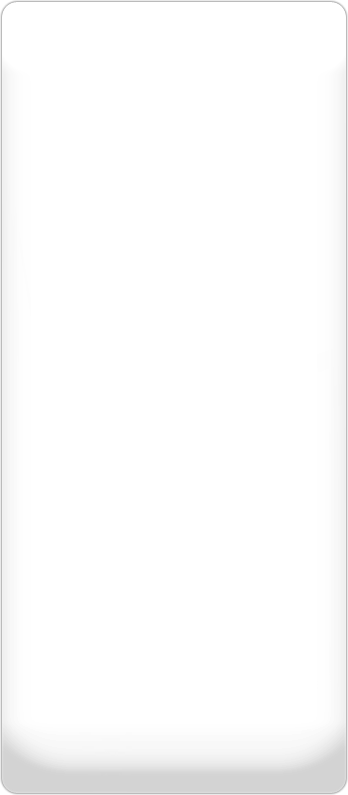 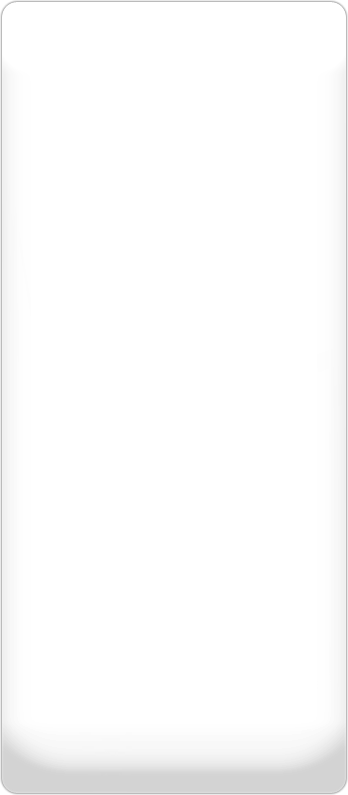 Calls into Existing Microsoft Kernel Calls
Must use WDM Defined Interfaces
Provided by:
Microsoft
IHV
Class Driver
Third Party
I/O Stack controls its own Queuing methods, Microsoft Supplied
Storport
Virtual Miniport
TDI / WSK / Other Interfaces
Uses Defined Microsoft Kernel calls to Existing I/O Stacks
PCI / Bus Interface Driver
Standard Interface Device
Virtual Miniport ModelWhy two drivers may be better than one
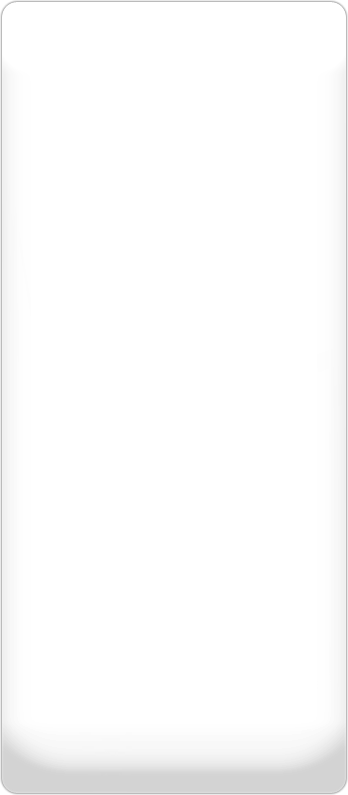 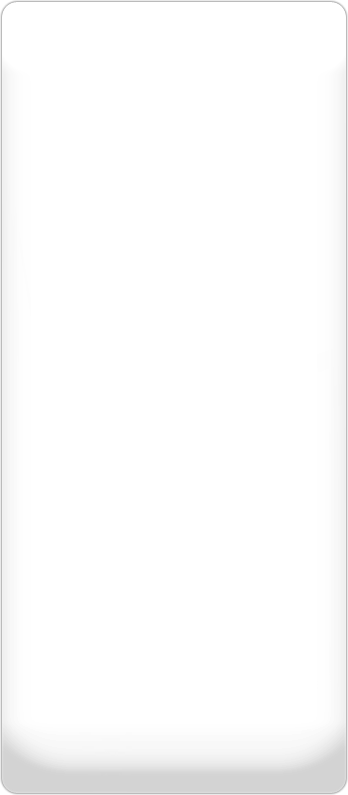 May use Multiple Kernel Drivers
One Miniport, One Bus Driver
Provided by:
Class Driver
Controls HW Access, Enables granular control over I/O, Management.
Could Provide Boot / Crashdump Service.
Microsoft
Storport
IHV
Virtual Miniport
Virtual Bus Driver
Uses SW Channel to 
Virtual Bus Driver
PCI / Bus Interface Driver
Target Device
(NIC, Multi-function)
Enabling CrashdumpVMiniport Boot / Crash
Crashdump Functions for Storport are well-known and Long-Standing
Vendor Supplied Int13/EFI/UEFI Methods needed for Booting
HW or Stack Specific Methods for DiskDump services Supplied by Vendor
Best Model – Code your Virtual Miniport to your needs; Handle This Your Way
Coding For Supportability
Correctly Define your PCI Class Code in Firmware, and Bus Type in your INF
4-Part IDs for PnP Always
Support for 2-Part IDs are Expensive
Don’t assume Structures are Properly Formed – WMI / IOCTLs come from User Mode Applications
Develop WMI Interfaces – In the Field these are Important
Storport Extended Functions
Extended Functions exist for HW Miniport developers to Access Kernel Functions
Keeps the Relationship between Storport  and Miniport in-tact
Empowers Miniport Developers to focus on only one very important Interface
HW Miniports are easier to write, maintain, and extend than Virtual Miniports
Storport ArchitectureDiscussions on performances / targets
Target and LUN Support Expansion
16-byte CDBs to Larger
Addressable LUNs past 254
Addressable Targets Per HBA
Queue Management and I/O
Total Number of Outstanding Requests
Total Queue Depth Per HBA, Target, LUN
Enterprise-Class Tunable
Extending Extended Functions
Numerous Advances in ExtFunctions – More Coming
MSI-X/NUMA I/O in Storport would not be Possible without ExtFunctions
Availability of ExtFunctions has Enabled numerous Features
Getting to the Root of Kernel Calls
Imports to Major Kernel Functions
Dynamic Hardware Partitioning And Server Device Drivers
Server-qualified Drivers must meet  Logo Requirements related to
Hot Add CPU
Resource Rebalance
Hot Replace “Quiescence/Pseudo S4“
Reasons
Dynamic Hardware Partition-capable  (DHP) systems will become more common
Customer may add arbitrary devices to those systems
This is functionality all drivers should have in any case
Server-qualified Drivers must pass these Logo Tests
DHP Tests 
Hot Add CPU
Hot Add RAM
Hot Replace CPU
Hot Replace RAM
Must test with Windows Server Longhorn “Datacenter”, not Windows Vista
4 Core, 1GB system required
Simulator provided, an actual partitionable system not required
Call To Action
Plan for Storport/ATAPort Lifecycle 
Get Virtual Miniport Development Started
Consider Design Requirements
If Your device Boots, Support your Customer with in-the-box Drivers
Plan on Extended Function and Kernel Call WHQL Requirements
Use MSI-X for Windows Server Longhorn
Additional Resources
Web Resources
Storport Driver Routines:  http://msdn2.microsoft.com/en-us/library/ms807277.aspx
Whitepapers:  http://www.microsoft.com/whdc/device/storage/RAID_design.mspx
OSR’s Details on Storport:  http://www.osronline.com/ddkx/storage/k301_15f6.htm
Other Resources:  http://www.microsoft.com/whdc/winlogo/WLP30.mspx  
Other Resources:  http://www.microsoft.com/whdc/system/platform/server/dhp.mspx 
Related Sessions
Storage Port Driver:  Best Practices (WNS-C474), Tuesday 4:30 PM – 5:30 PM
NUMA I/O Optimizations (SRV-T332) Thursday 8:30 AM – 9:30 AM
NUMA I/O and Storport:   Discussion (SRV-C509) Thursday 9:45 AM – 10:45 AM
NPIV SAN Integration (SRV-T320) Thursday 1:15 PM – 2:15 PM
iSCSI and the Enterprise (SRV-C333) Thursday  8:30 AM – 9:30 AM
Windows Server Longhorn (SVR-T324)	
Dynamic Partition:  Windows Server (SVR-T325)
Bob Griswold – PM for Core Storage/Storport
rogris @ microsoft.com
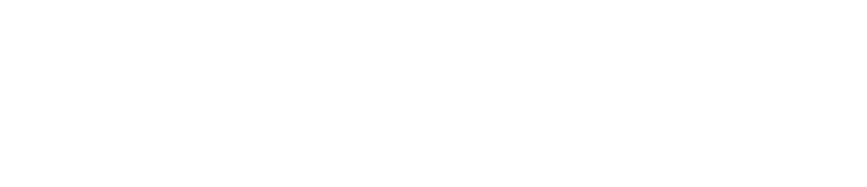 © 2007 Microsoft Corporation. All rights reserved. Microsoft, Windows, Windows Vista and other product names are or may be registered trademarks and/or trademarks in the U.S. and/or other countries.
The information herein is for informational purposes only and represents the current view of Microsoft Corporation as of the date of this presentation.  Because Microsoft must respond to changing market conditions, it should not be interpreted to be a commitment on the part of Microsoft, and Microsoft cannot guarantee the accuracy of any information provided after the date of this presentation.  MICROSOFT MAKES NO WARRANTIES, EXPRESS, IMPLIED OR STATUTORY, AS TO THE INFORMATION IN THIS PRESENTATION.